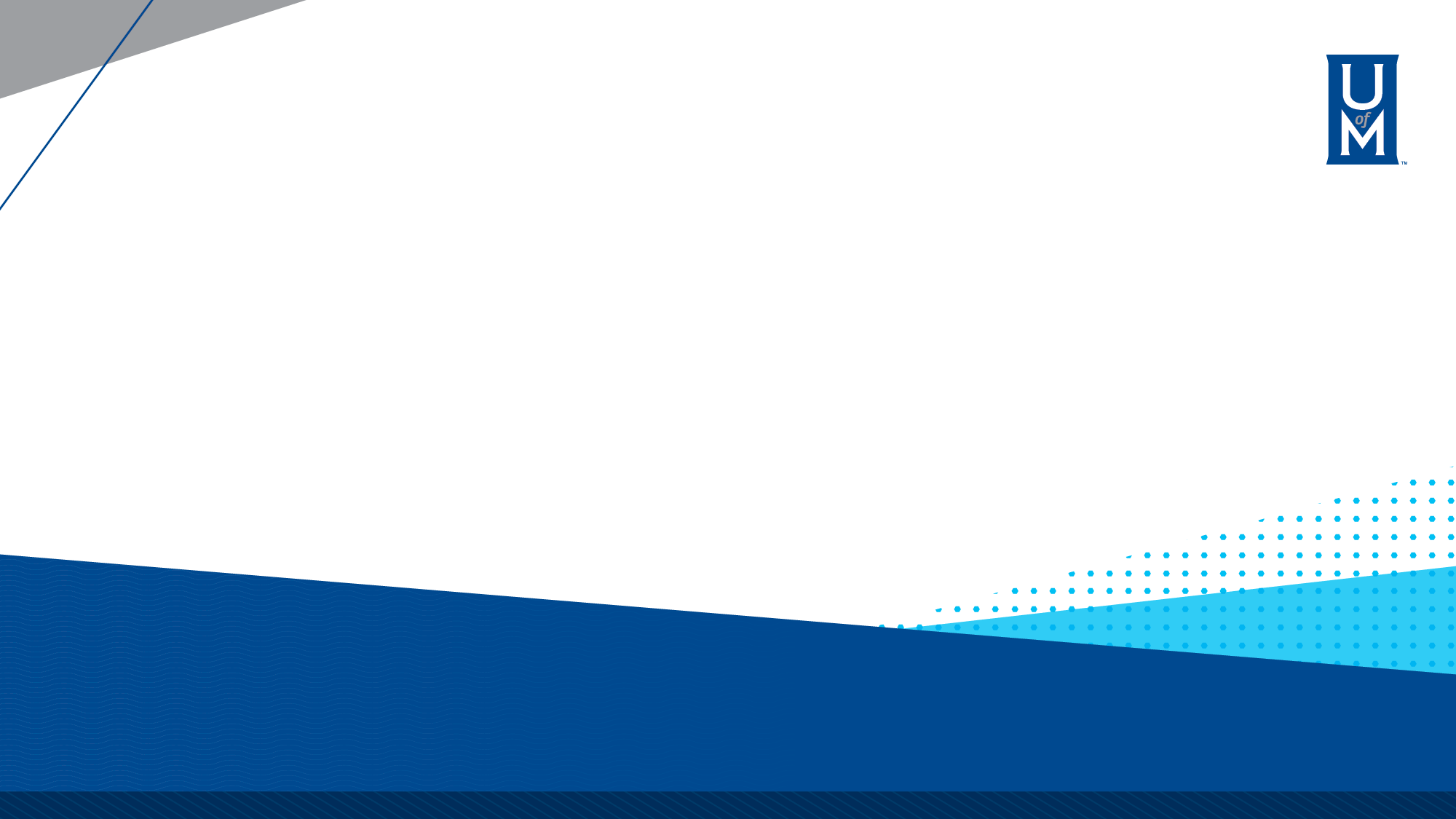 COE Promotion and Tenure Session
The College of Education, February 2024
 Interim Associate Dean Leigh Harrell-Williams
Today’s Agenda
Timeline/Calendars
Process
Responsibilities
How it is done
Questions
Promotion and Tenure Timelines
When can I go up for promotion and/or tenure?
Promotion to Associate/Tenure: 
Tenure track faculty must apply for tenure and promotion at the beginning of the fall semester of their last probationary year (typically the beginning of the sixth year).
https://www.memphis.edu/aa/forms/promotion-timetables.php
Promotion to Full: 
Associate professors serve at least five years in rank before promotion to full professor. 
An associate professor should consult with his or her department chair before initiating promotion procedures. The decision on proceeding rests with the faculty member. 
Promotion and Tenure Calendar
The Instructions
The secret location…the bottom of the current web page for The Office of Provost & Academic Affairs under the “Instructions” heading
T&P Dossier Guidelines & Instructions
T&P Forms
COE Faculty Resources Page
Are you looking for information from your past?
Contact Human Resources
Academic Services SpecialistEmail: facultyservices@memphis.eduPhone: 901.678.3544
Faculty Evaluation 
https://www.memphis.edu/aa/resources/faculty-evaluation.php
Shared Responsibilities
Applicant
Department
Dean’s Office
Applicant Responsibilities
1.2 - P&T Appointment History Form
1.3 - Timeline Adjustment Form
1.4 - Stop the Clock Request Form
4.1 - University CV
4.2 - Initial Appointment Letter 
4.3 - Annual Evaluations (ratings and comments)
6.1 - Instruction – Brief Summary of Teaching Responsibility, Philosophy
6.2 -  SETE Summary Form
6.3 - Peer Evaluations of Teaching
6.4 - Teaching Honors and Awards
6.5 - Internal Instructional-Related Grants
6.6  External Instructional-Related Grants
7.1 – Research, Scholarship, Creative Activity - Brief Summary of Accomplishments & Plans
7.5 - Honors and Awards
7.6 - Internal Research, Scholarship, or Creative Activity-related Grants
7.7 - External Research, Scholarship, or Creative Activity-related Grants and Contracts
Applicant Responsibilities (Continued…)
8.1 - Service, Outreach, Advising, Mentoring, Administration - Brief Summary of Responsibilities and Accomplishments
8.2 - Service-related Honors and Awards
8.3 - Internal Service-related Grants
8.4 - External Service-relatedGrants and Contracts
9.1 - List of Supplemental Materials
9.2 - Supplemental Materials 
(list in 9.1 and files in 9.2 must match)
Department
3.1 Statement from the Department Chair
3.2 Statement from the Department Committee

Meeting with the Department Chair
Dean’s Office
Meeting with the Dean after review of materials
How it Is Done…
Make it easy for your readers!
Sample Sharedrive eDossier
Questions?
Interim Dean: szanskas@memphis.edu
Interim Associate Dean: Leigh.williams@memphis.edu